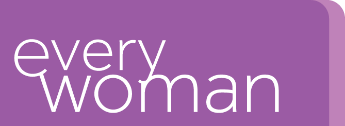 Challenge Yourself
International Women’s Day
8 March 2021
Director of Learning

Kate Farrow

kate@everywoman.com
Dialling in
You will not need a microphone
To use headphones:
click ‘Call Using Computer’
To dial in and listen via phone: 
CLICK ‘Phone Call’ 
and follow the instructions on screen
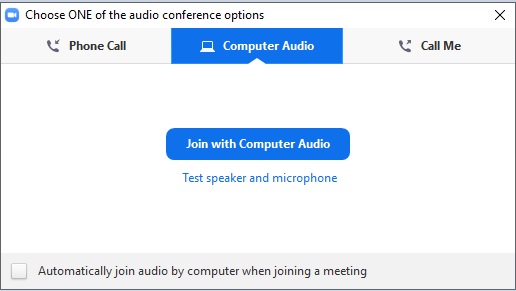 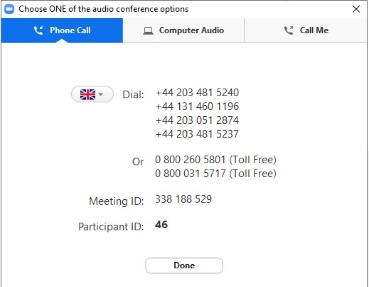 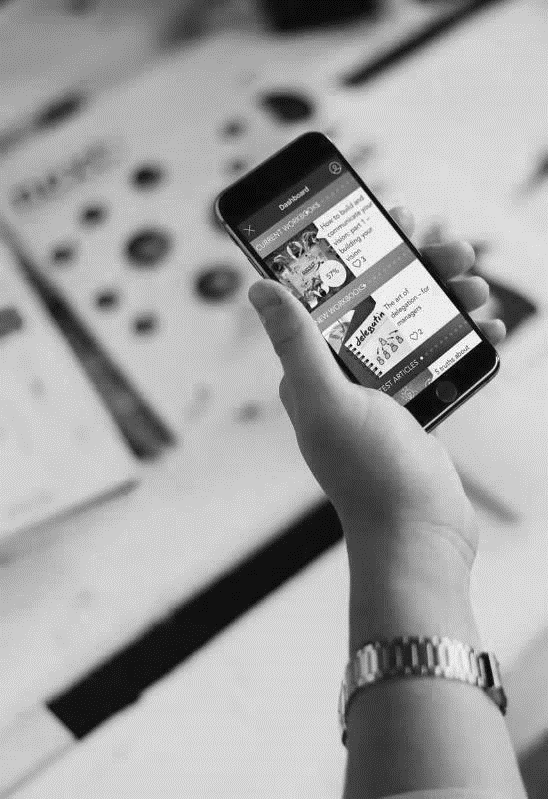 Questions
Send a question on the webinar
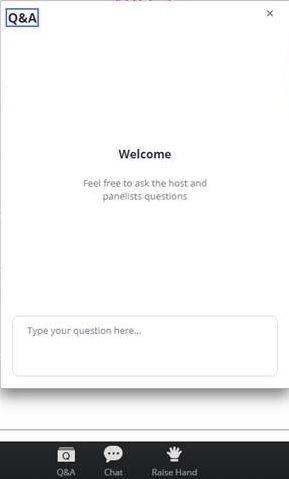 Let’s get chatting
using the chat function
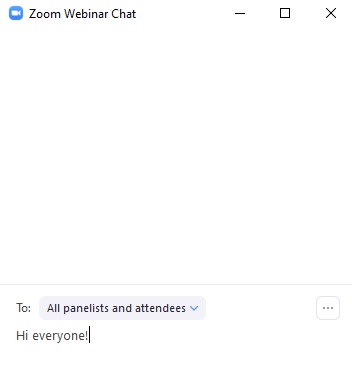 [Speaker Notes: Welcome global members on chat]
JOIN THE EVERYWOMAN COMMUNITY
be part of the conversation
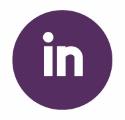 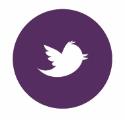 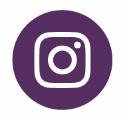 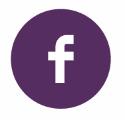 @EverywomanLTD
@everywomanUK
@everywomanUK
@everywomanUK
If you enjoyed this everywomanNetwork webinar, share it on your favourite social channel, tagging everywoman and using #ewNetwork
Pippa Isbell

everywoman expert
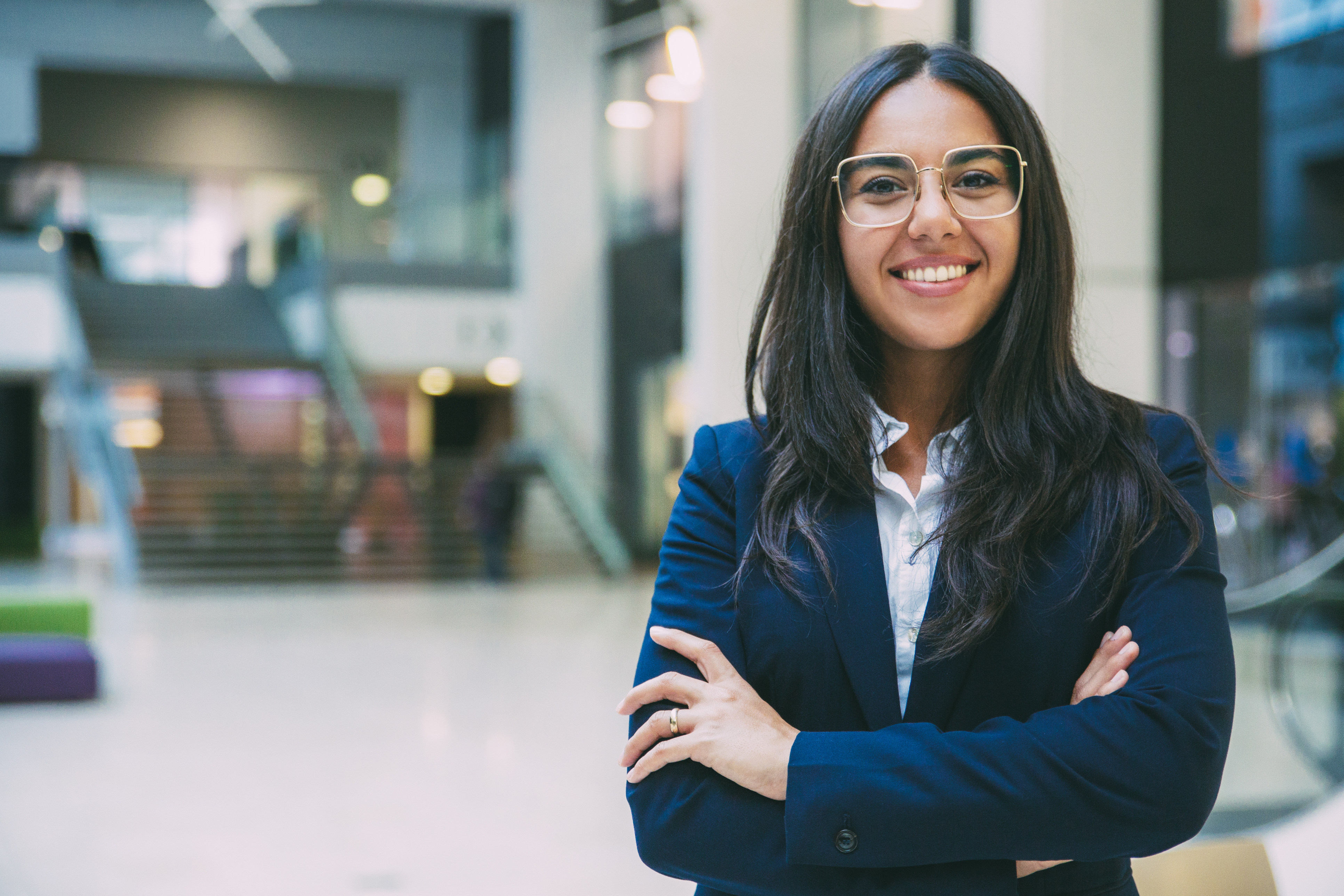 Let’s all #ChooseToChallenge
Poll One: Tell us about you
Where do you stand on promoting gender equality?
A - 		This is a topic that matters to me but I’m not sure my company gets it
B - 		I’d like to do something but I’m not sure how
C - 		I feel awkward as a woman about highlighting the issue
D - 		I don’t think it’s just an issue for women
Impact on business
Companies in the top quartile for gender diversity on executive teams were 25 percent more likely to have above-average profitability 

Companies with more than 30 percent female executives were more likely to outperform companies where this percentage ranged from 10 to 30

Companies with women in 30% of corporate leadership translates to a 15% increase in profitability for a typical firm.


Sources: HBR, BITC, McKinsey
The most diverse companies are now more likely than ever to outperform less diverse peers on profitability.

McKinsey
Because gender-biased firms do not reward employees with responsibilities commensurate with their talent, they lose out to rivals that do not discriminate. Their lack of gender diversity affects the bottom line.

Harvard Business Review
The commercial imperative for realising women’s potential in the workplace is clear: gender equality enhances employee engagement, boosts productivity, meets the diverse needs of customers and suppliers, and improves brand reputation.

Business in the Community
Twice as many women aged 25-34 have been made redundant as men.

One in three working mothers has lost work to cope with the extra unpaid duties at home.

71% of mothers had their request for furlough turned down.

25% of women were forced to use annual leave to deal with childcare issues caused by the pandemic.

Experts fear the number of working mothers in the UK could fall by as much as 20%.
“When women do better, economies do better.”
Christine Lagarde, World Economic Forum
Enabling conditions for diversity include:
Equal pay
Participative leadership
Open communications procedure
Managerial support for diversity
Source: HBR
“Judgments and behaviours toward others that we’re not aware of”
Harvard Business Review
Unconscious bias or everyday sexism?
On average, women are promoted at a lower rate than men.
50% of men think women are well represented in leadership in companies where only one in ten senior leaders are women.
Only one in five C-suite leaders is a woman, and fewer than one in 30 is a woman of colour.
More than 8 out of ten women work for an employer that pays men more.
2 million women work a second shift: unpaid labour or care performed at home.
Less than 1% of venture capital funds allocated to start-ups run entirely by women.
“It takes courage to be the one, perhaps the only one, who calls out the behaviour as unhelpful to a productive work environment.”
Amber Lee Williams, Walmart
Calling it out
Harness your emotional intelligence – stay calm.

Put another point of view forward there and then.

Test your reaction on a trusted advisor.

Plan what you want to say.

Give your feedback factually and objectively.

Open a dialogue.
Inclusive leadership actions
Create a diverse team
Recognise differences
Build trust and a safe environment
Get to know individuals’ stories
Value individual perspectives and contribution
Do what you can to influence the organisation
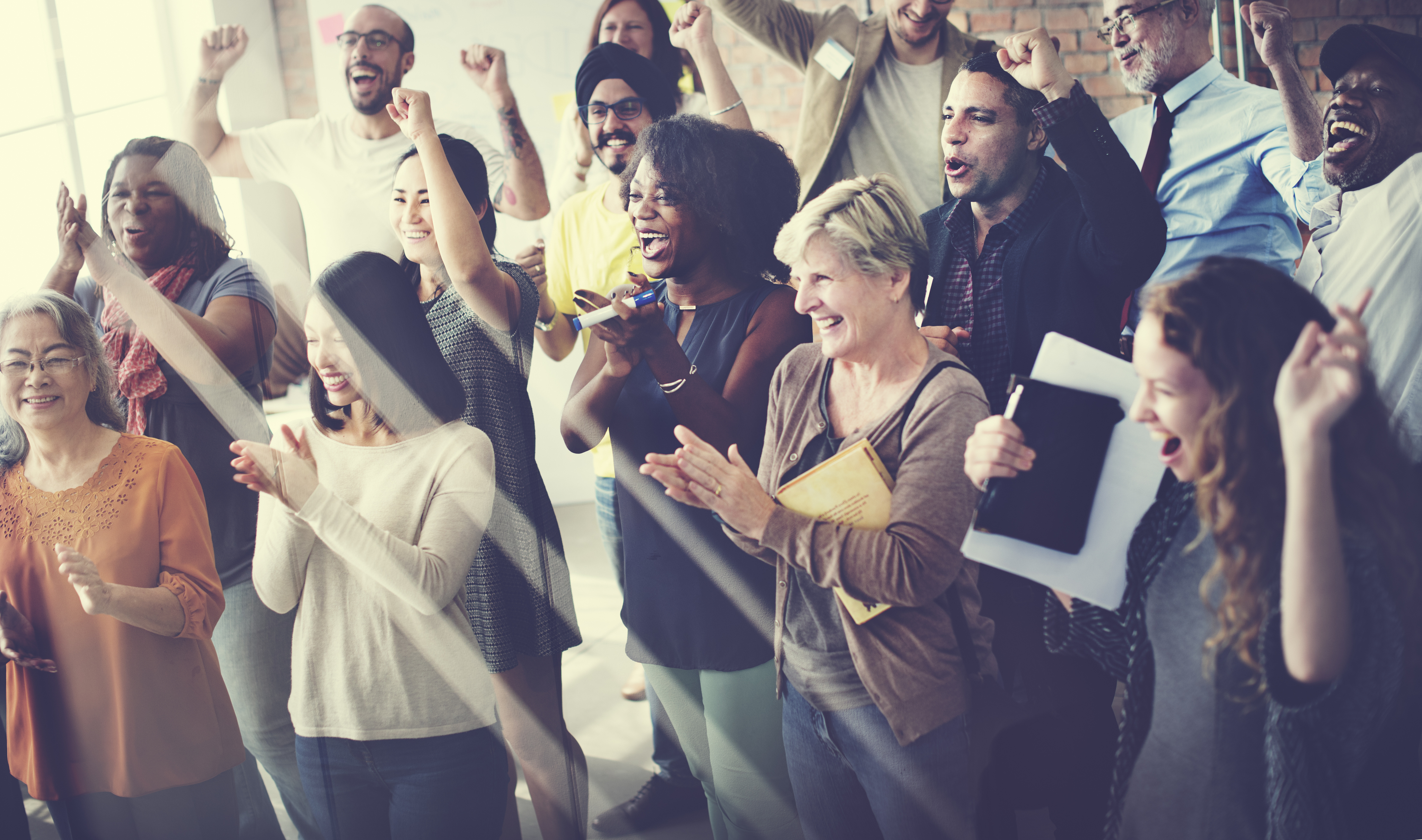 Celebrate achievements
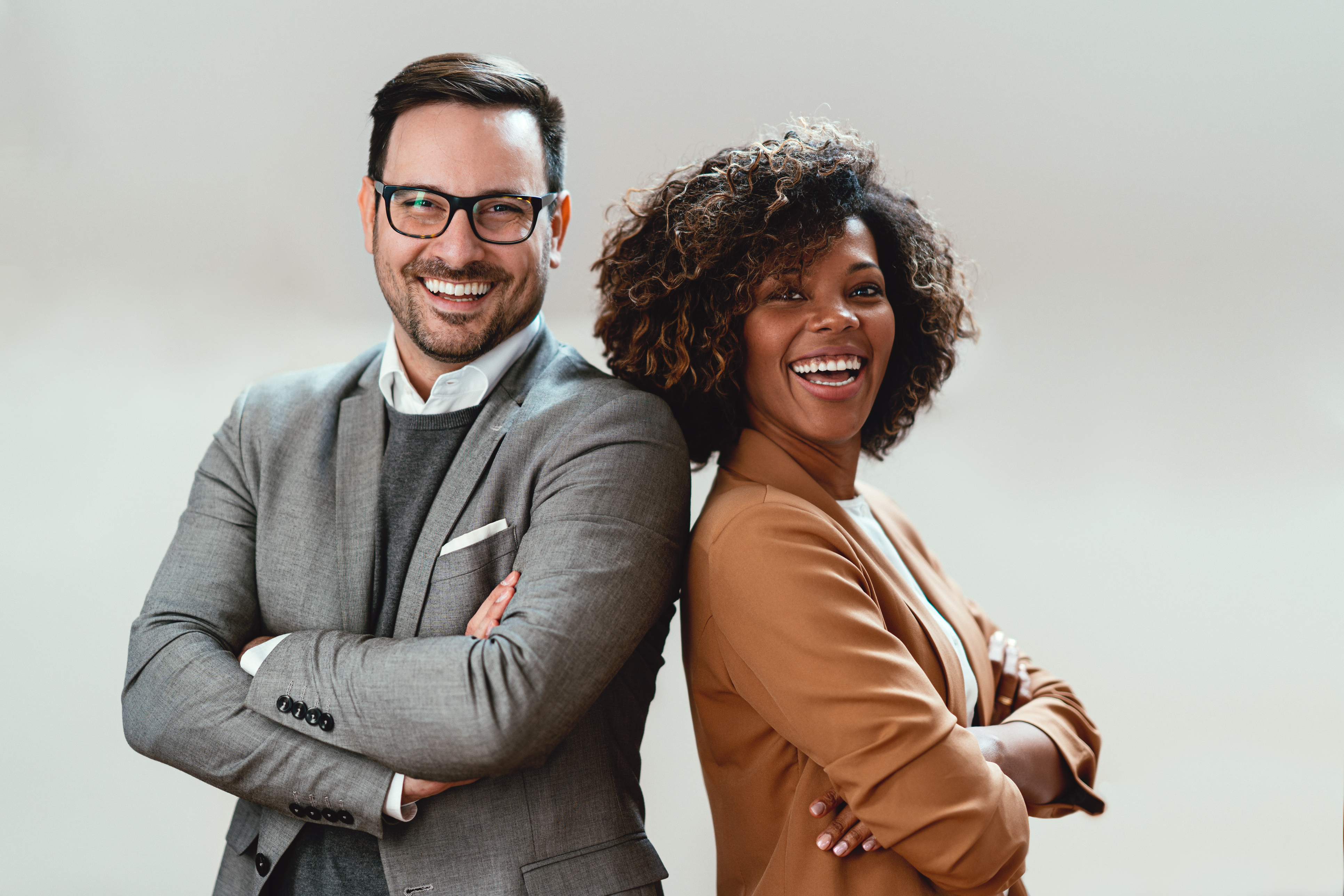 Poll Two: How will you choose to challenge?
You may do more than one thing but choose the action you can most readily commit to:



:
A - 		I will summon the courage to call out gender bias or inappropriate behaviour
B - 		I will find ways to celebrate achievement
C - 		I will recruit a male ally
D - 		I will get the conversation going in my company/division/team
Questions
Dates for your diary